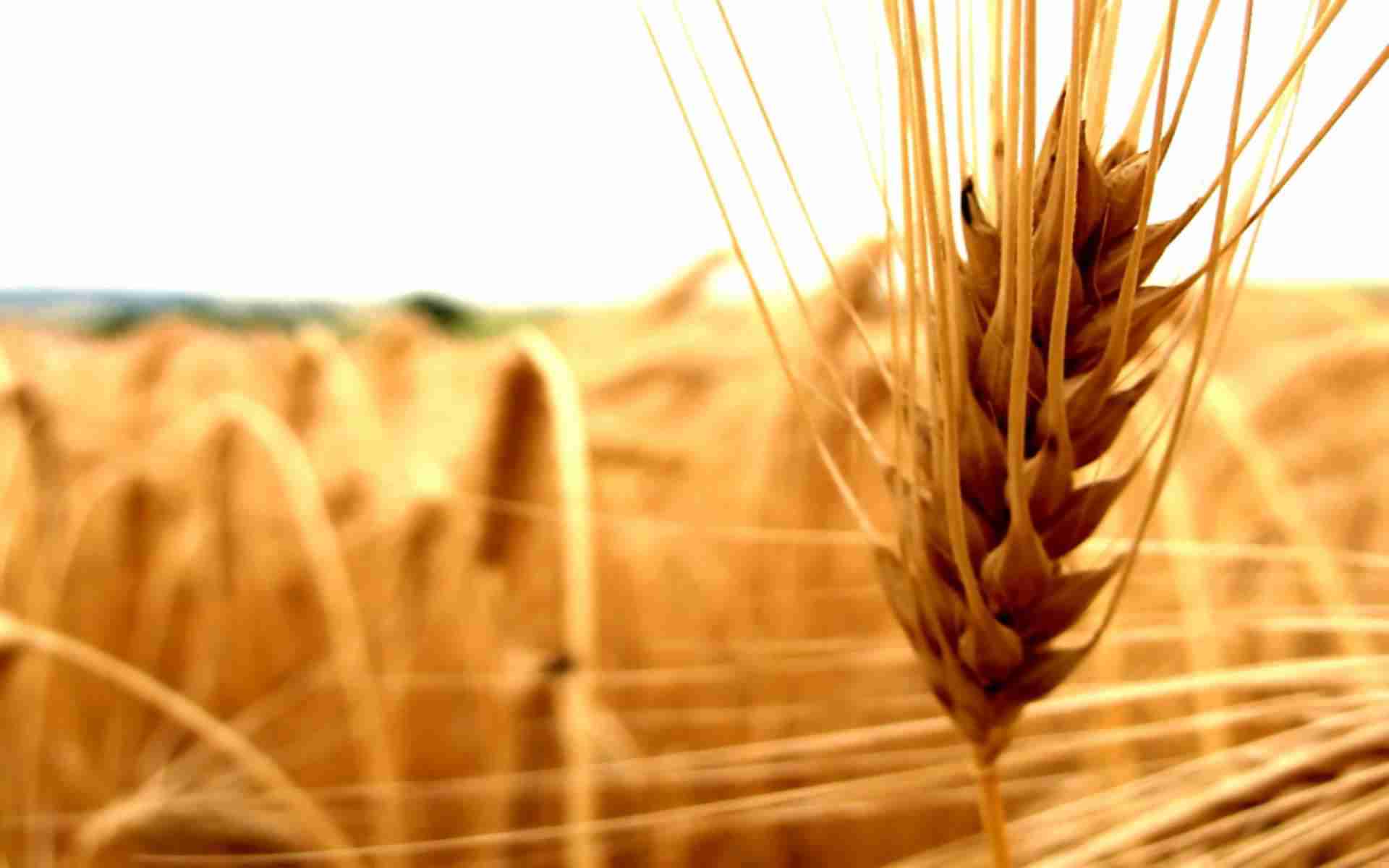 Introduction to Islamic Microfinance


Microfinance Center Uganda 
3rd December, 19
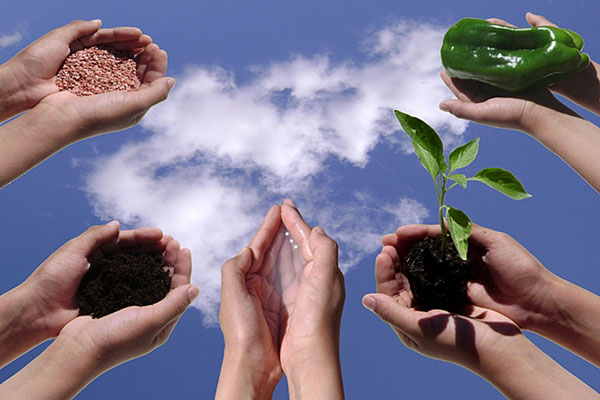 Muhammad Zubair Mughal
Chief Executive Officer
Allhuda centre of Islamic banking and economics
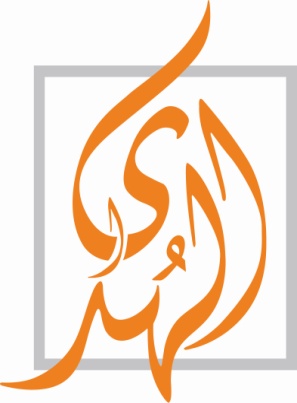 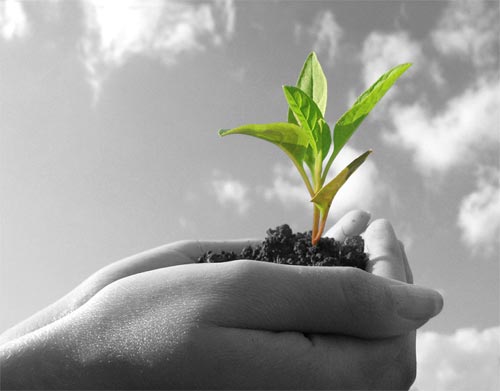 Why Islamic Micro & Rural Finance?
Prohibition of Interest.
Approximately 46% conventional microfinance clients worldwide reside in Muslim countries
Tool of financial inclusion.
Asset Based Financing & Risk Sharing – Impact.
72% of people living in Muslim countries do not use formal financial services.
Development of Rural & Halal Industry. 
SDG’s
Takaful ( Islamic Insurance)
Fintech
Economic Impact
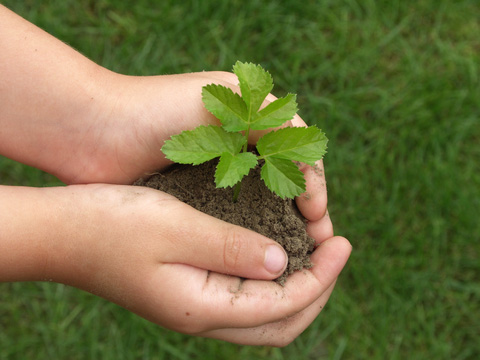 Islam Agri. Finance & Shariah
[Speaker Notes: Source: Institute of Policy Studies]
Source of Islamic Micro, Agri. & Rural Finance Products
Sources of Islamic Finance
Product Mechanism
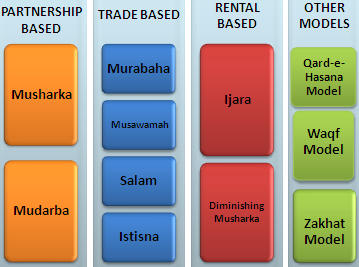 Quran
Sunnah
Ijma’a (jurist consensus)
Ijtihad & Qiyas (analogy)
Islamic Microfinance Products
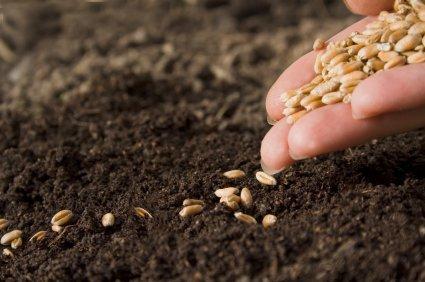 Murabaha – Cost Plus Sale
Murabaha means a sale on mutually agreed profit, also known as cost plus sales, it is one of the most widely used instruments for short-term agricultural financing where the Bank/MFI undertakes to supply specific goods or commodities at mutually agreed profit to the client.

Utilization :
Murabahah can be utilize for Purchase of seed, fertilizer, harvesting and planting equipments, agri. Inputs, tractor, pesticides, farming goods, Solar Tube-wells  etc.

Currently Practiced:
MBL and some other Banks, NRSP – KPK,  Al Amal Bank, Islamic Bank Bangladesh,
 FINCA-AF, Islamic Relief, BMT’s in Indonesia etc.
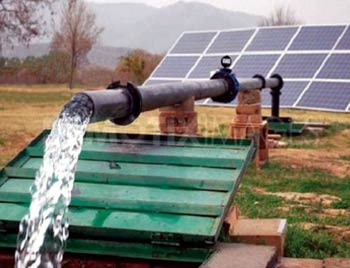 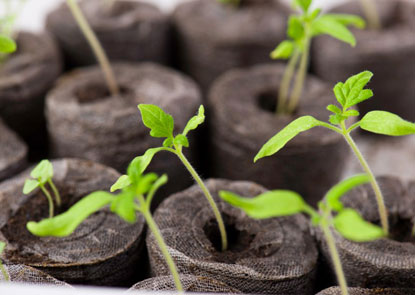 Islamic Microfinance Products
Salam – Forward Sale
Salam means a contract in which advance payment is made for goods to be delivered later on. The seller undertakes to supply some specific crop/goods to the buyer at a future date in exchange of an advance price fully paid at the time of contract 
Utilization
Salam is ideal product for Agricultural Financing, through which a farmer can fulfill all the financial needs of the crop circle e.g. liquidity, seed, pesticide, fertilizer, harvesting, irrigation, market linkages etc.  

Currently Practiced:
Wasil Foundation, Albarakah MPCS, MBL etc.
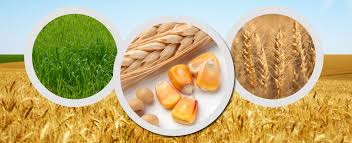 Islamic Microfinance Products
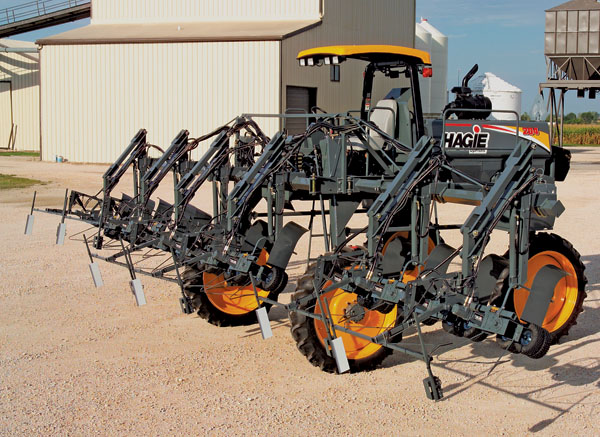 Istisna - Manufacturing contract
A  pre-delivery financing instrument used to finance projects where commodity is transacted before it comes into existence. It is an order to manufacture and payment of price, unlike Salam, it’s flexible, where price may be paid in advance, or in installments or on delivery of good. 

Utilization:
Istisna May Utilize for small manufacturing Business, dairy or Agri. production, Construction of godowns and cold storage, Rural entrepreneur Development etc.

Currently Practiced:
AlBaraka MPCS, Ghana Islamic Microfinance bank, 
Alamal Bank, Bank of Khartoum etc.
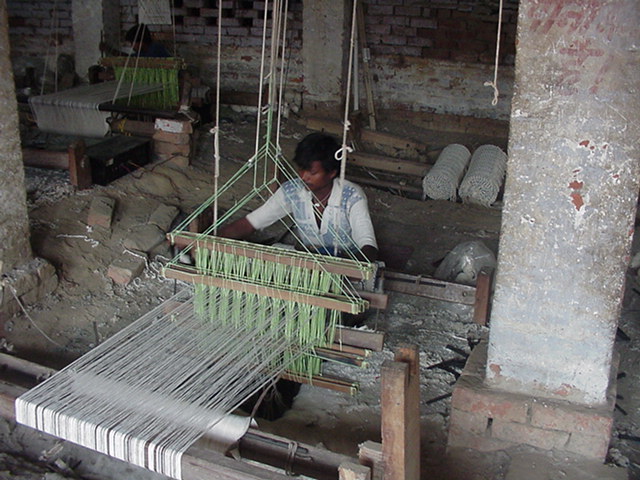 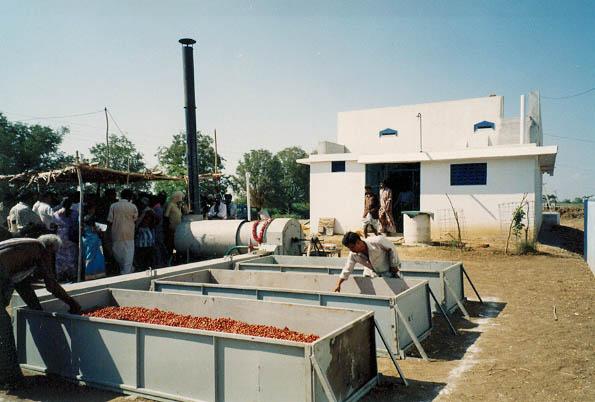 Islamic Microfinance Products
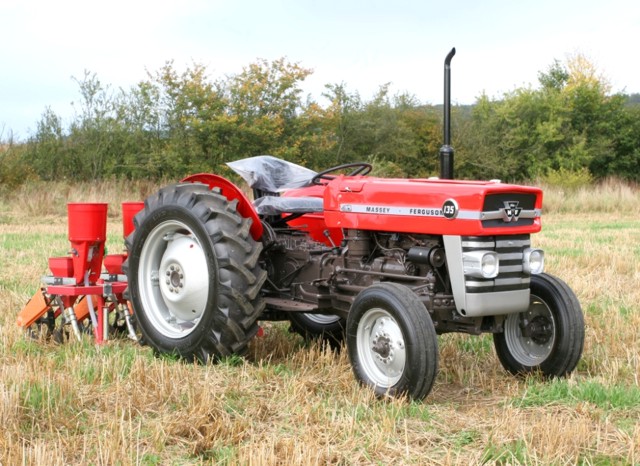 Ijara – Islamic Lease
Ijarah Means Operating lease. It is an arrangement in which the Islamic Bank lease Agri. equipments, Tractor & light vehicles, Agri. Instruments, buildings or other facilities to a client, against an agreed rental.

Utilization :
Leasing of Tractors, Agri. Equipment, Threshers, Tub wells, small production unit lease, Sugarcane planter, Rice planter, harvesting vehicles etc.   

Currently Practiced:
Al-Amal Microfinance Bank, NRDP,  Wasil Foundation.
Amanah Islamic Bank – Philippines.
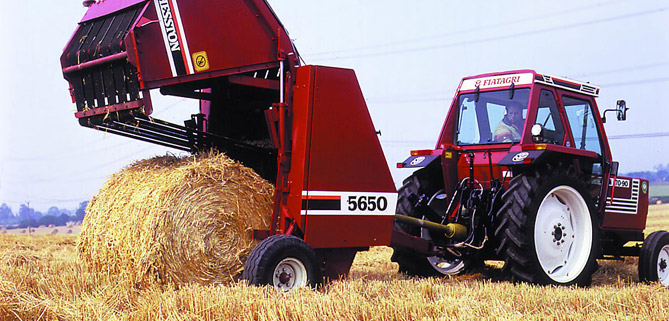 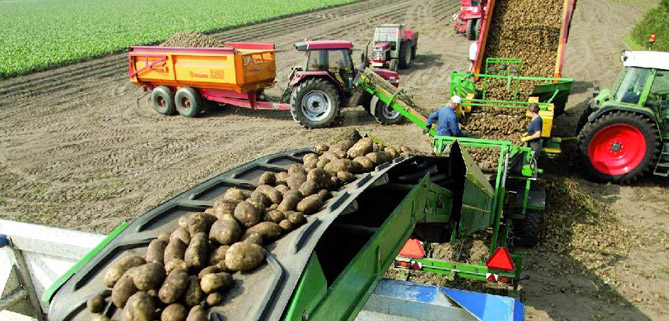 Islamic Microfinance Products
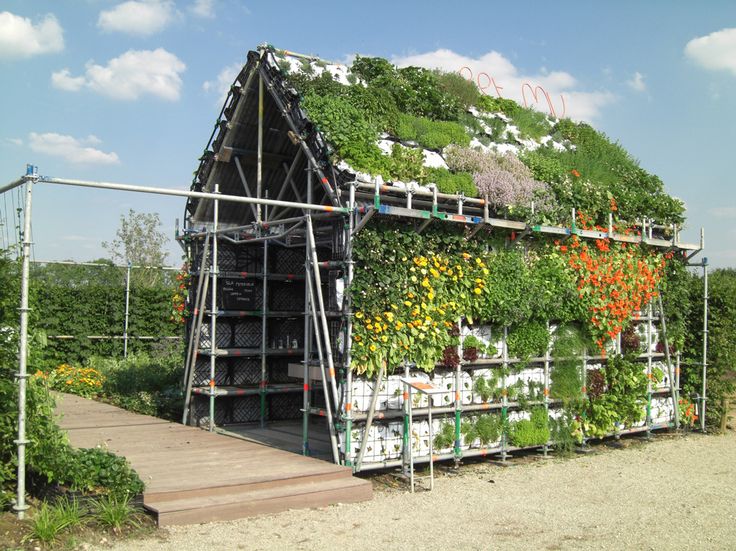 Diminishing Musharkah
Diminishing Musharkah is a form of Musharakah where the Bank/MFI and the client participate in a joint commercial enterprise or property. This attains the form of undivided ownership of both, Over certain period the equity of financier is purchased by the client

Utilization:
It can be utilize for Rural housing, forest development, agri. Inputs, farming, sprinkler/drip/solar pumps, tube wells, Refrigeration vans  etc.

Currently Practiced:
Islamic Bank Bangladesh, some Islamic banks etc.
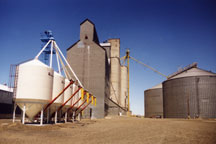 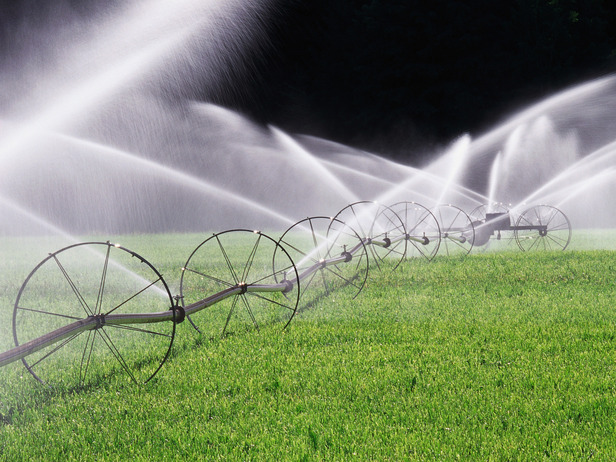 Islamic Microfinance Products
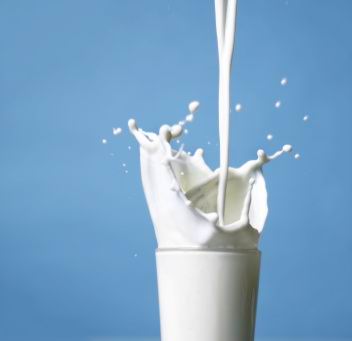 Musharakah & Mudarabah- Partnership
Musharakah & Mudaraba means a relationship established under a contract by the mutual consent of the parties for sharing of profits and losses in the joint business.

Utilization :
Musharkah and Mudarabah can be used for Microenterprise & SME’S setup’s, Agricultural Joint venture projects, Dairy and livestock development etc. 

Currently Practiced:
BOK, Amanah Islamic bank, AlBarakah MPCS etc
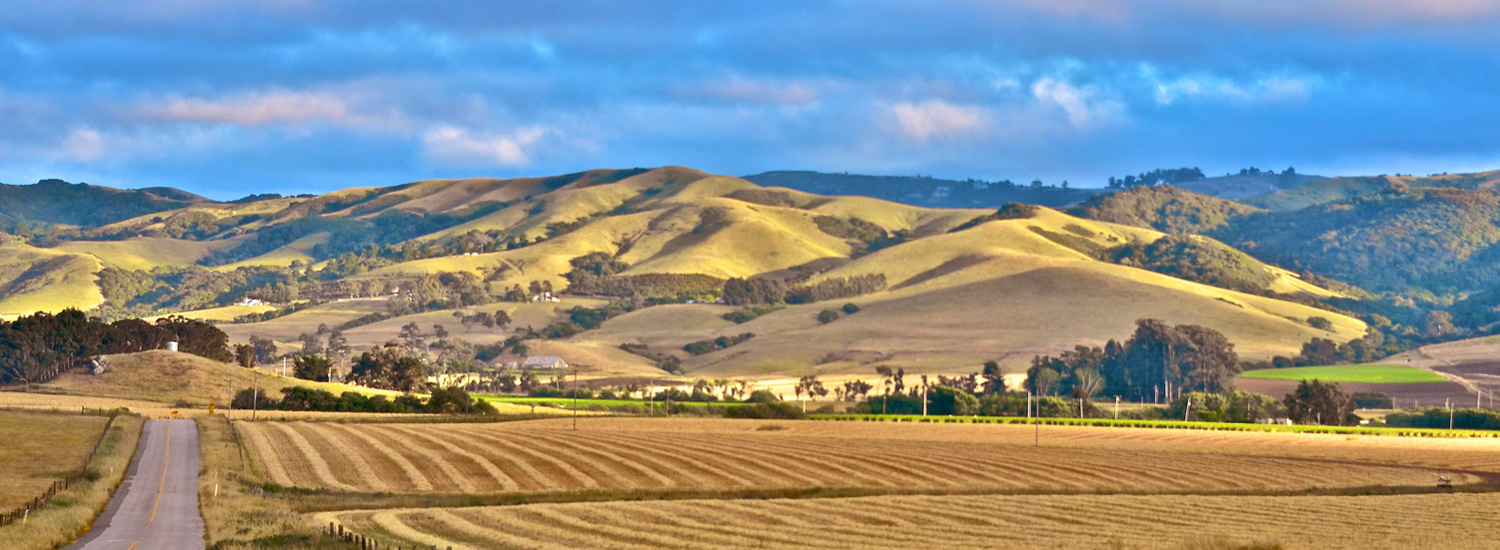 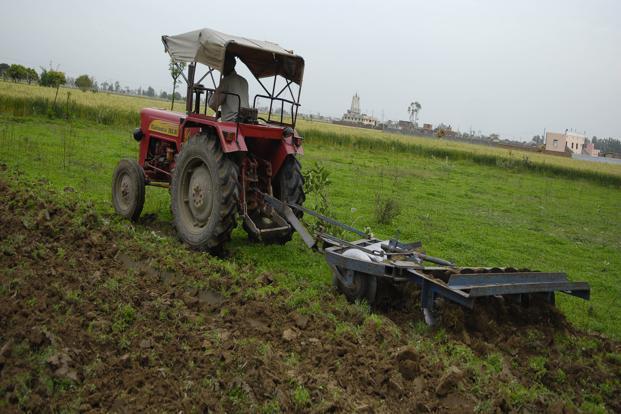 Islamic Modes – Agricultural Financing
Agricultural production Cycle - Crops
STAGE
ACTIVITY
Acquisition of land/
Choice of crop
Entering Contract of cultivation in
case of rented land, decision about crop 
in view of market demand
Preparation of land
Clearing, Leveling, Plowing, Seed bed preparation,
Installation of Irrigation/drainage system
Crop production 
operations
Sowing/transplantation, Irrigation, Fertilization,
Weeding, Pesticide application
Harvesting
Cutting/ picking,
threshing
Post harvest &
Marketing
Cleaning, Grading, Processing, Packing,
Storage, Transportation, Sale of produce
Islamic Modes – Agricultural Financing
Areas of Financing (including crop production)   
Working Capital (Short term): 
Crop production [Purchase of inputs i.e. seeds, fertilizers, pesticides, etc.] {Murabahah}
Poultry Farming [purchase of feed/raw material, birds/chicks, vaccination/medication, utensils, etc.] {Murabahah}
Dairy Farming [purchase and production of feed/fodder, milk container, vaccination/medication, utensils, etc.] {Murabahah}
Fish Farming [purchase of fuel, ration, processing {Murabahah} equipment, purchase of handling and storage boxes, etc.]
Liquidity Requirement [repair & maintenance of machinery & equipment, labor/water/utility charges, etc.) {Salam}
Islamic Modes – Agricultural Financing
Areas of Financing (including crop production)   
Term Financing (medium and long term: 
Farm Mechanization [Purchase of tractor and farm machinery for tillage, sowing/planting, pesticide application, harvesting/threshing, etc.] {Murabahah/ Ijarah}
Transport [purchase of trailers, reefer vans, milk cooling/ chiller tanks/carriers, motorcycles/pickups,  of feed/raw material, birds/chicks, vaccination/medication, utensils, etc.] {Ijarah/Diminishing Musharakah}
Live stock [purchase/replacement of animals for milk & meet production, refrigerated storage, animal sheds, water supply system, generator, fencing slaughter house etc.] {Murabahah/DM/Istisna}
Irrigation System [t/wells, sprinkler/drip/solar pumps, water course lining, etc.] {Ijarah/Murabahah/DM/ salam}
Forest development and enhancement [nursery raising, tree plantation, etc.] {DM}
Islamic Modes – Agricultural Financing
Areas of Financing (including crop production)   
Term Financing (medium and long term: 
Poultry Farming [construction of breeding & hatchery farms, tools, feed mills, transport & distribution vehicles, slaughtering & processing, etc.] {Murabahah/ DM}
Fish Farming/catching [construction of fish ponds & hatcheries, purchase/replacement of fishing boats, engines, and related facilities & equipments, construction of cold storage, etc.] {Murabahah/DM}
Dairy Farming [milk processing, plants, etc.] {Murabahah/DM/Ijarah}
Miscellaneous [green houses, godowns, dairy/livestock farms, seed/milk/fruits/vegetables processing equipment]
Market for Islamic Microfinance Products
Salam, Istisna and other products
MicroTakaful
Non-Poor
Transitory Non-Poor
Qarz-e-Hasan, Murabahah, Ijarah, Mudarabah
Transitory Vulnerable
Transitory Poor
Chronic Poor
Zakat, Sadqa, Ushar
Extremely Poor
15
[Speaker Notes: In this slide we will learn that what islamic Microfinance Product will be ideal for what sector, We can categories poverty into Six level]
Factors to be considered while doing Islamic Finance
A Misconception removed

Islamic Microfinance is a system not the Religion, it can be utilized  & operated by both Muslims and 
Non-Muslim Communities for Poverty Alleviation, Social & Economic Development.
and more….
Poverty Alleviation Element
Social
Ethical
Moral
Micro Takaful
Free from Gharar
Islamic
Micro
Finance
Free from Interest
Financing
Shariah Compliants Funds
Ensure Shariah Compliance
Shariah Vetted Products
Trainings & Quality HR
Shariah Compliants Investments
Demand for Islamic Micro Finance 
Research Studies by International Institutions.
Islamic Microfinance Institution Worldwide
Germany:2
- Muslim Society
Switzerland: 2
UAE: 4
- Dubai Islamic Bank
- Abu Dhabi Islamic Bank
- HSBC Amanah
UK: 5
- HSBC Amanah
- Muslim Aid 
- Islamic Relief
Faith Matters
- The Halal Mutual Investment Company
Kuwait: 2
- Kuwait Finance House
United States: 3
Helping Hands
ISNA
Lariba
Bahrain: 2
Family Bank
Afghanistan 9: 
- FINCA , WOCCU
- CHF
 Ariana
Iran: 8
Pakistan: 11
India: 3
Bangladesh:9
Turkey: 2
- Faisal Finance Institution
- Ikhlas Finance House
Egypt: 3
- Alwatany Bank of Egypt
- Egyptian Saudi Finance
Malaysia: 11
2 - Pure Islamic Banks (Bank Islam, Bank Muamalat)
Rest - banks
Sudan: 13
Yemen: 05
Al- Amal
Al Kuraimi
Indonesia: 133
BPRS , BMT.
South Africa
  Awqaf SA
IMFI’s Worldwide: 300 *     in Countries: 32
Market Size: 1 billion USD
Muaritius
AlBaraka MPCS
Some Islamic Microfinance Institutions - Worldwide
Compatibility IMF Products with MF Models
Grameen Model:		Amna Iftikhar – Malaysia, Islami Bank 			   					 	Bangladesh Limited etc.
Village Bank Model:	Sanadiq program -Jabal al-Hoss, Syria, 			    						FINCA - Afghanistan etc.
Credit Union Model:	Muslim Credit Union (Tobago), The Amwal    	                           			Credit Union  etc.
Cooperative Model:	AlBaraka MPCS – Mauritius, Al-     Khair 									Coop. – India,  Muslim Community Coop.– 								Australia, Karakorum Cooperative Bank – 								Pakistan. 
Self-Help Group: 	   	Aameen Society - India

For Profit Banks/MFIs	Ghana Islamic Microfinance Banks – 										Ghana, HSBC Amanah – U.K, Bank Islami 								- Pakistan
Current Status of Islamic Finance Industry
Total market size2.6 Trillion USD with having 2000+ Islamic Financial Institutions

In 100+ Countries, among them 43 are Islamic and 57 are Non Islamic Countries.

250+ Takaful companies 

750+ Islamic Funds are operating globally.

900+ Sukuk has been issued. 

500+ Islamic Microfinance Institutions/Bank
Need Assessment of Islamic Microfinance for
Central Asia, the Caucasus, and South Asia
Caucasus
Central Asia
South Asia
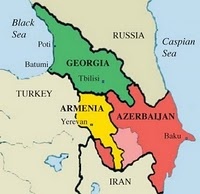 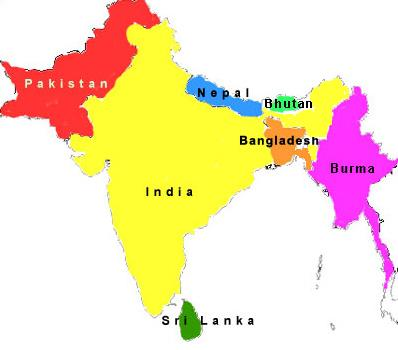 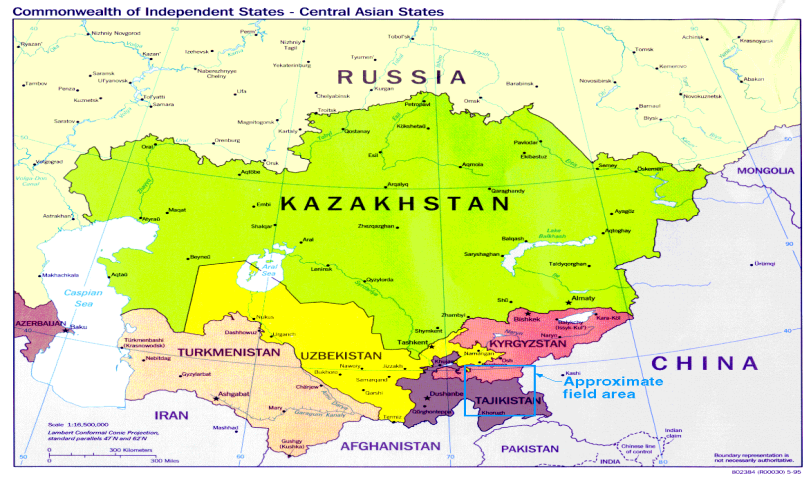 * According to 2010-11  &  .in figure 000   **  Appropriate data is not available for North Causasus
[Speaker Notes: Lets take a glimpse of Need Assessment of Islamic Microfinance for Central Asia, the caucasus and South Asia. In Central Asia we are seeing a big Muslim Popoultaion. In Central Asia………….

This concludes a great potential and requirement for Islamic Microfinance in these regions 



http://en.wikipedia.org/wiki/South_asia
http://en.wikipedia.org/wiki/Central_Asia]
Need Assessment of Islamic Microfinance for
West Africa and MENA Region
MENA Region
(Middle East & North Africa Region)
West Africa
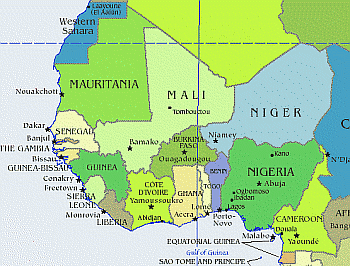 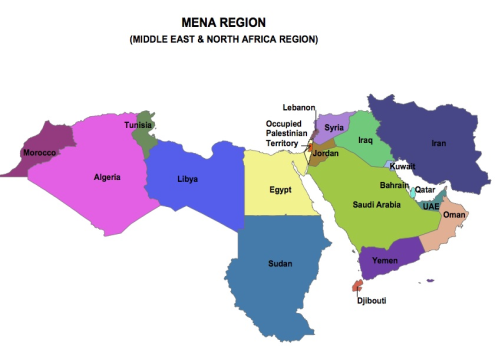 * According to 2010-11  &  .in figure 000
Need Assessment of Islamic Microfinance
Approximately 46% conventional microfinance clients worldwide reside in Muslim countries
Almost one-half of the 56 IDB member countries in Asia and Africa are classed as United Nations Least Developed Countries (LDCs), 
Islamic Asset-based Financing – can prevent diversion of funds for consumption.
Islamic Microfinance have proven track record that its deals with long lasting  & Complete solutions for Sustainability.
Halal Industry need funding for SME and Micro set-ups
Compatibility IF Products with Rural Credit lending  Models
Grameen Model:		Amna Itikhar – Malaysia, Islami Bank 			   					 	      Bangladesh Limited etc.
Village Bank Model:	Sanadiq program -Jabal al-Hoss, Syria, 			    						FINCA - Afghanistan etc.
Credit Union Model:	Muslim Credit Union (Tobago), The Amwal    	                           			Credit Union  etc.
Cooperative Model:	AlBaraka MPCS – Mauritius, Al-     Khair 									Coop. – India,  Muslim Community Coop.– 								Australia, Karakorum Cooperative Bank – 								Pakistan. 
Self-Help Group: 	   	Aameen Society - India

For Profit Banks/MFIs	Ghana Islamic Microfinance Banks – 										Ghana, HSBC Amanah – U.K, MBL-Pak.
Challenges
Non - Availability of Donor/Shariah Compliant Sources of Funds
Need to develop a uniform regulatory and legal framework for the Islamic Agricultural Finance.
Accounting & I.T systems., Rating Agencies. 
Lack of Quality HR in Islamic Agri./Rural Finace Sector.
Standardization of Products.
Reluctance in Research & Implementation of  new Products, as only (Murabahah) is serving almost 80% of Islamic Agri./Microfinance Industry. 
Introduce new product line on the basis of Musaqa, Muzara’a & Mugharasa
Development of Shairah Expertise towards the Growth of Islamic Agricultural Finance.
Opportunities
IDB - Microfinance Development Program (MDP )
Islamic Microfinance Network (IMFN) for an effective interface and Coordination among IMFI’s
Supportive role of Govt. of Pakistan & SBP. 
Expansion of Market where the Conventional Agri. Finance Products face limitations especially in Muslim Majority Countries 
AlHuda Centre of Excellence in Islamic Microfinance is offering Services for the development of Islamic Agri. Finance Products 
Islamic Banking and Finance is emerging in South Asia, Central Asia & MENA region which will strengthened the Islamic  Agri. Finance products effectively. 
Development of Fintech Industry.
Major Markets for Islamic Microfinance
[Speaker Notes: Here we have the country wise detail of some Islamic Microfinance Institutions worldwide.]
Pakistan & Islamic Microfinance Industry
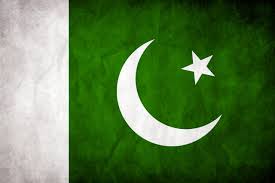 Innovation:
Micro Takaful
IT Integration (Mobile Banking) in Islamic Microfinance
Livestock Product with Islamic Microfinance operation
Micro energy & Micro Saving products	
Challenges:
Unavailability of Shariah Compliant fund
Reluctance of Donor Agencies for Islamic Microfinance
Accounting & I.T systems., Rating Agencies. 
Law and order in Northern part of Pakistan
Future Prospects:
Rapid growth of IMFIs with high acceptability from the Muslim community.
Govt. Interest and IDB Support
AlHuda Centre of Excellence in Islamic Microfinance
Afghanistan & Islamic Microfinance Industry
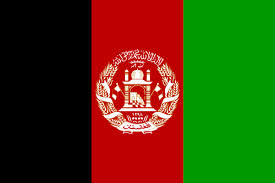 Innovation:
Enterprise Incubation i.e. business modeling and micro financing. 
Integration of Rural Economy (Exact Target Market) with Islamic Microfinance 	
Challenges:
Lack of Quality HR in Islamic Microfinance Sector Poor IT integration
Weak microfinance regulatory regime. 
Unavailability of Micro Insurance 
Security, Law and order 
Future Prospects:
Rising Donors’ interest for poverty alleviation (FINCA, HIH, MISFA & USAID etc) 
High demand of Islamic Microfinance
Indonesia & Islamic Microfinance Industry
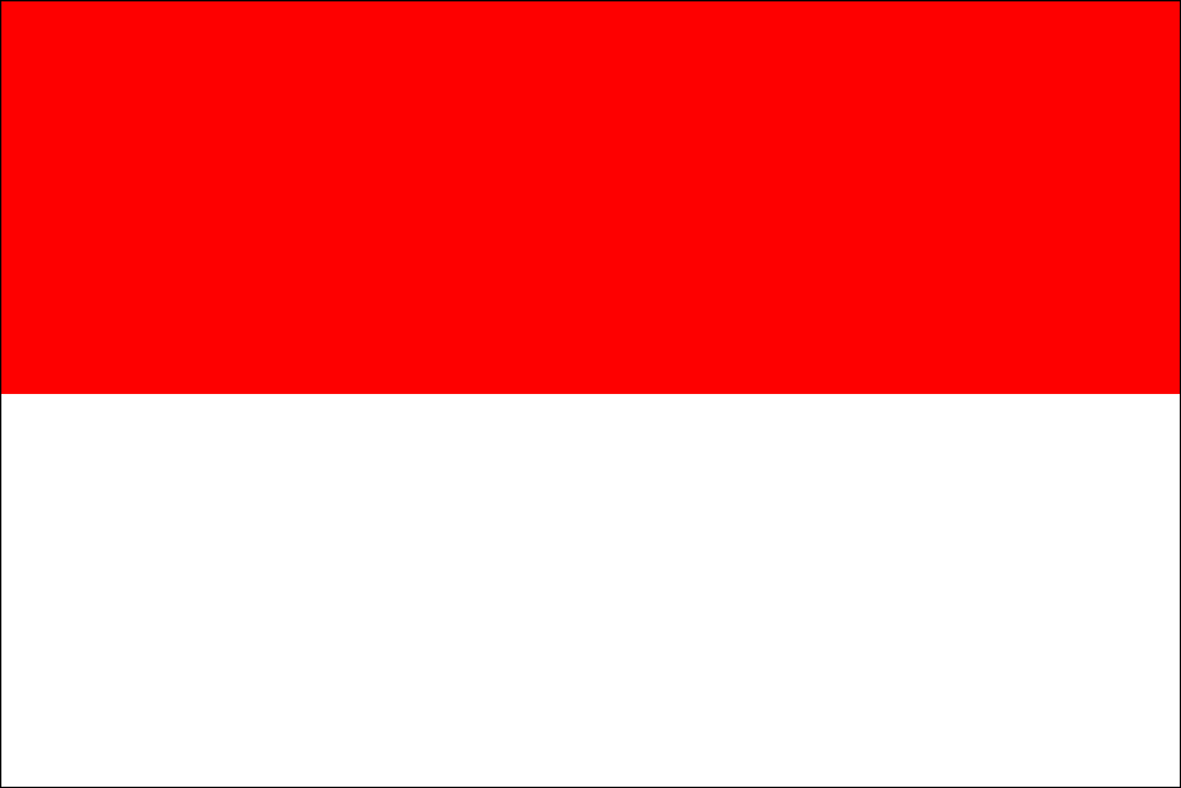 Innovation: 
Bait-ul-mal Tamveel (BMT), BPRS  
Challenges:
Poor IT integration
High Poverty Index
Lesser financial sustainability in the community/ natives 
Future Prospects:
Rising Donors’ interest poverty alleviation especially through IMF
Role of Ministry of Cooperative & Central Bank is positive. 
Rapid growth of IMFIs with high acceptability from the majority Muslim community.
Yemen & Islamic Microfinance Industry
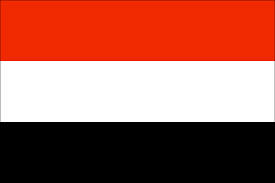 Innovation: 
I.T Integration & Micro Takaful
Role of Islamic Bank to Strengthened the Islamic Microfinance Institutions.
Challenges:
Reluctance in Research & Implementation of  new Products, as only (Murabahah) is serving almost 80% of Islamic Microfinance Industry. 
Significant division of Urban and Rural population
Law and Order
Future Prospects:
High Demand of IMF 
Role of SFD & YMN
New Range of Islamic Microfinance products
JazzakAllahThank you for listening with patience
Muhammad Zubair Mughal
Chief Executive Officer

AlHuda Centre of Islamic Banking and Economics
Zubair.mughal@alhudacibe.com
www.alhudacibe.com
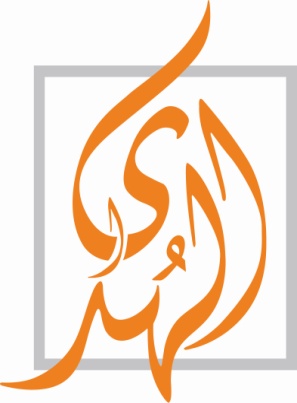